Escuela Normal de Educación Preescolar
Planeación

 DATOS DE IDENTIFICACION:

“Jardín de niños: Ana Margarita Gil Del Bosque”                              
 Clave: 05EJN0160O.

Docente titular: Maetzin Lugo Ruiz.
Grupo y sección: 2º  ¨B¨ (Multigrado)  
                                                          
Total de niños: 35                                                Niñas:18                        Niños:17                                              Edad promedio: 4 años
Periodo de práctica: Del 24 de Noviembre al 5 de diciembre 2014


Alumna practicante: Paola Flores Guzmán                                  Grado y Sección:  5to semestre “B”


Situación problemática: ¿Cómo mantener el orden en mi salón de clases?
Un gran número de alumnos de educación preescolar a lo largo de mis practicas educativas carecen de seguir reglas y normas, es por eso que en este proyecto educativo se aplicarán actividades didácticas donde se empleen reglas y procesos a seguir que lleven un orden, con la utilización de materiales innovadores, que el alumno comprenda que para todo momento es necesario cumplir ciertos requisitos de comportamiento y así promover una buena conducta de convivencia con los demás.
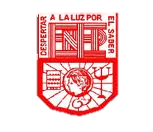 Nombre del proyecto: ¿De donde nacen los reptiles?TIPO DE PROYECTO CIENTIFICO.
PROYECTO
CIENTIFICO
¿Qué es un reptil?
¿De dónde nacen los reptiles? 
¿Por qué los cocodrilos  tienen la piel dura?
¿Por qué ya no existen los dinosaurios?
¿Por que la serpiente no tiene pies?
¿Por qué las tortugas caminan lento?
¿De dónde nacen los reptiles?
Escuela Normal de Educación Preescolar del Estado de Coahuila
                  Educadora Practicante:
                  3º año Sección “B” No.4

 Plan de trabajo


Propósito de la práctica:
Las competencias didácticas necesarias para abarcar todos los campos formativos y ejercer la docencia en el nivel Preescolar, atendiendo a la diversidad del grupo.
Diseñar y aplicar las secuencias didácticas atendiendo a las necesidades e intereses de los niños, que contribuyen al logro de las competencias.
Promover un clima de confianza en el aula que permita desarrollar los  conocimientos, habilidades, actitudes y valores.

Propósito a los alumnos: 
Que los alumnos conozcan los diferentes reptiles que se encuentran, así como sus características, su hábitat, alimentación, de donde nacen, entre otras características.

Situación de aprendizaje: ¿De dónde nacen los reptiles?

Valores implícitos en el proyecto:  respeto, responsabilidad, solidaridad, colaboración.
Competencia general:  Que el alumno logré conocer de donde nacen los reptiles, cual es su alimentación, en que lugares habitan, y algunas de sus características.

Aprendizajes esperados generales: 
• Clasifica elementos y seres de la naturaleza según sus características, como animales, según el numero de patas, seres vivos que habitan en el mar o en la tierra, animales que se arrastran, vegetales comestibles y plantas de ornato, entre otros.
• Participa en juegos respetando las reglas establecidas y las normas para la convivencia.
Propósito general: Lograr que los niños empleen reglas y procesos a seguir que lleven un orden, con la utilización de materiales innovadores, que el alumno comprenda que para todo momento es necesario cumplir ciertos requisitos de comportamiento y así promover una buena conducta de convivencia con los demás.
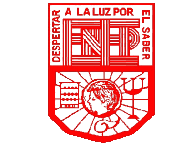 Situación de aprendizaje:
¿De dónde nacen los reptiles?
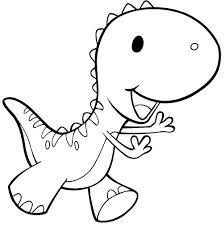 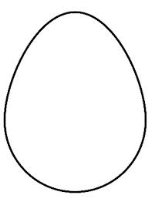 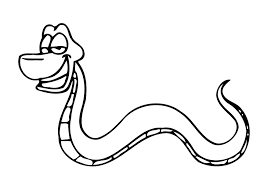 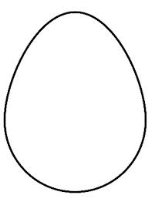 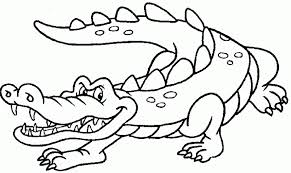 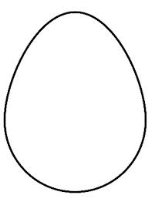 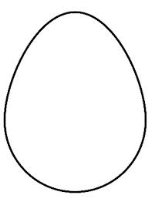 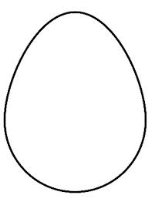 Cronograma de actividades
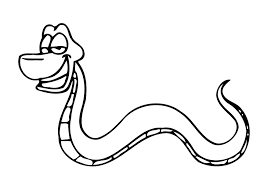 [Speaker Notes: Juego dime tu nombre]
Planeación 
Diaria
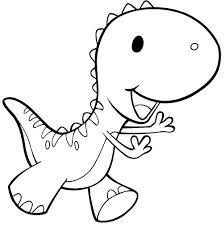 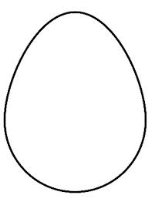 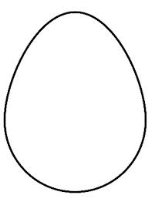 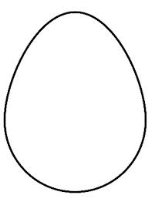 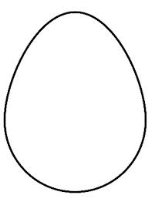 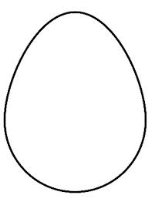 Fecha: Lunes 24 de Noviembre.
Fecha: Martes 25 de Noviembre.
Fecha: Miércoles 26 de Noviembre.
Fecha: Jueves 27 de Noviembre.
Fecha: Viernes 28 de Noviembre.
FIRMAS DE AUTORIZACIÓN






  
     Blanca Marisa Dávila Salinas. 
              Docente del curso
     Trabajo e innovación docente
Maetzin Lugo Ruiz.
Docente titular del Jardín
Paola Flores Guzmán.
Alumna Practicante